Place Your Poster Title HerePlace Author Names HereDepartment Name Here, University of New Hampshire, Durham, NH 03824
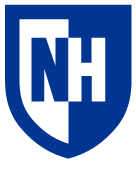 Place your Project Logo Here
Introduction
Results
Images Title Here
Image #1 Sub-Title Here
List your results text here
Image #2 Sub-Title Here
Put your introduction text here.
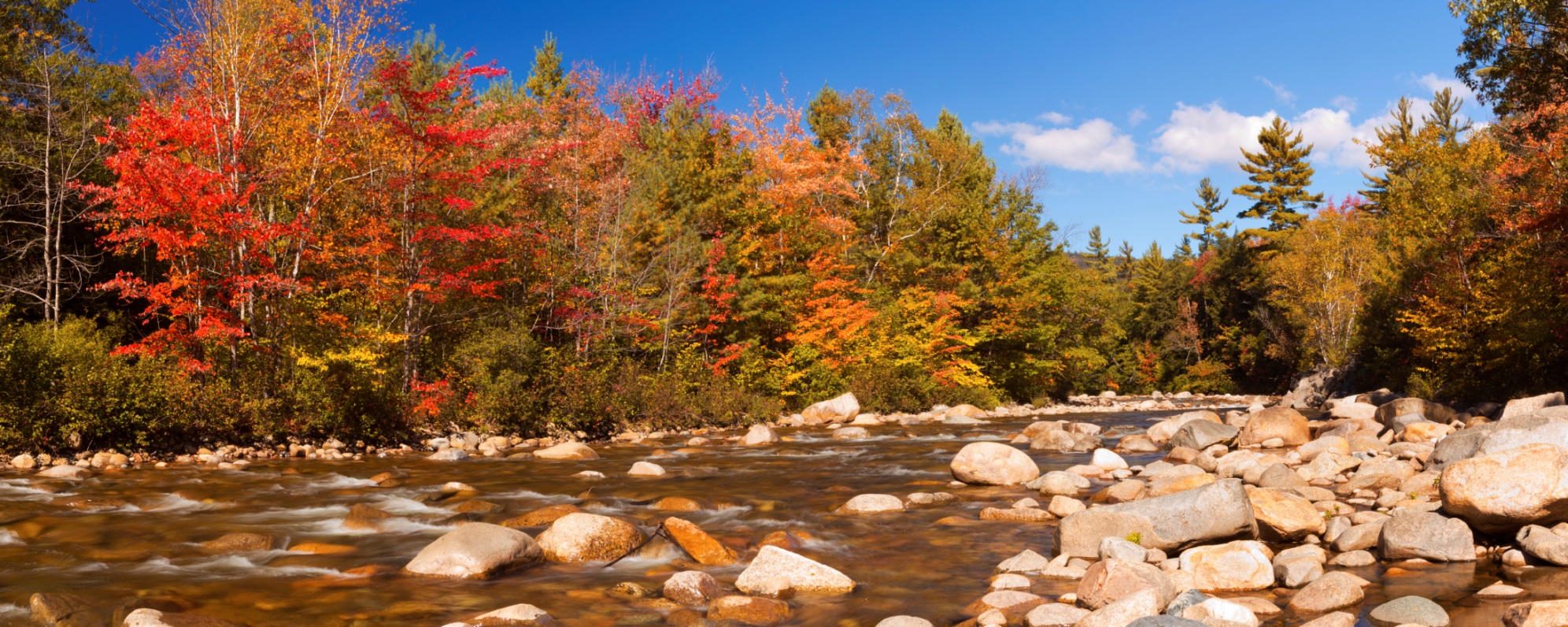 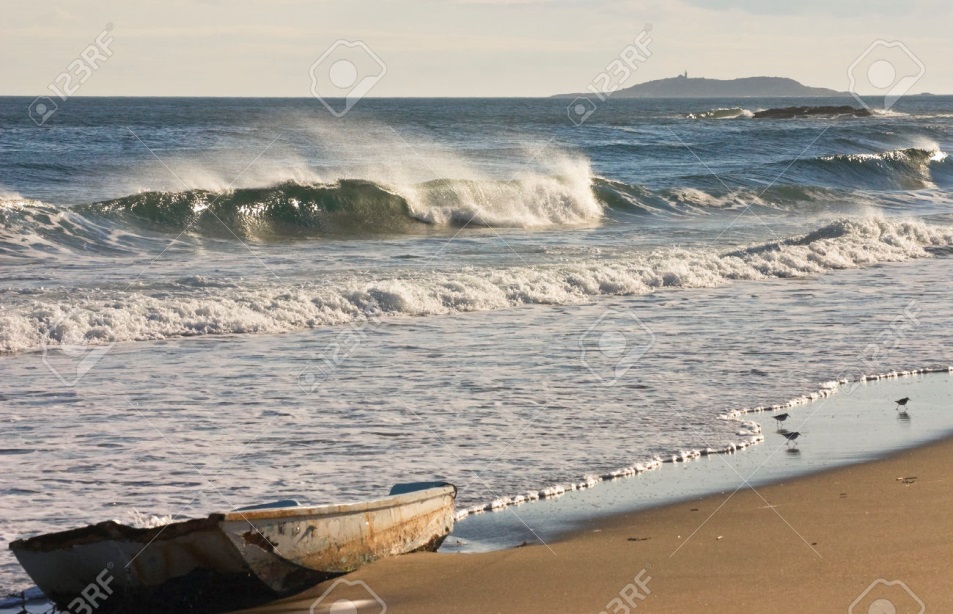 Image #1 Caption Here
Image #2 Caption Here
Conclusions
Charts
Methodology
Place a description about your methodology here.
List your conclusions text here.
Chart #2 Sub-Title Here
Chart #1 Sub-Title Here
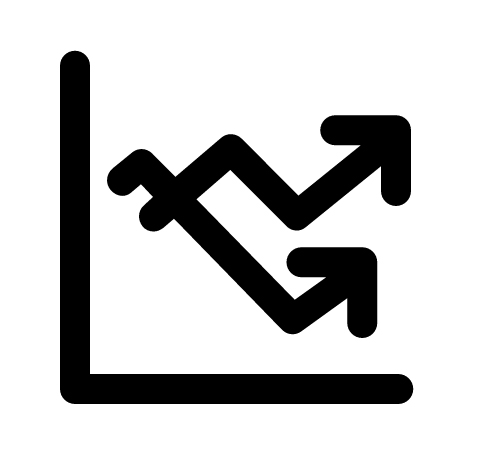 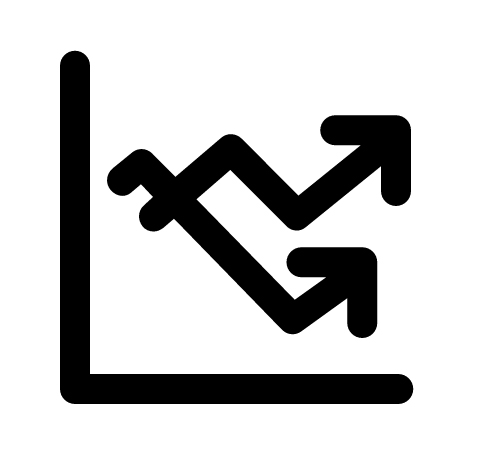 Chart #1 Caption Here
Chart #2 Caption Here
Data
Acknowledgements
sTAMD Simulations
Graphs, Etc… Here
Acknowledgement text here
Place a description about your data here.
Graph #2 Sub-Title Here
Graph #1 Sub-Title Here
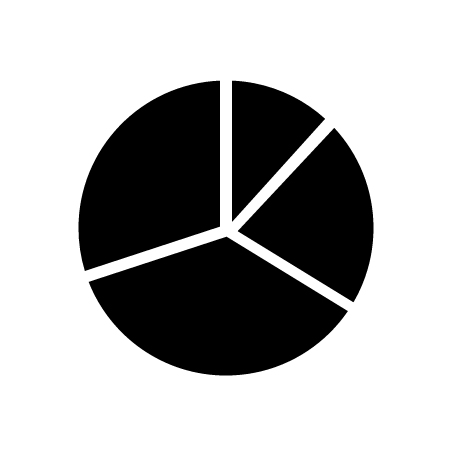 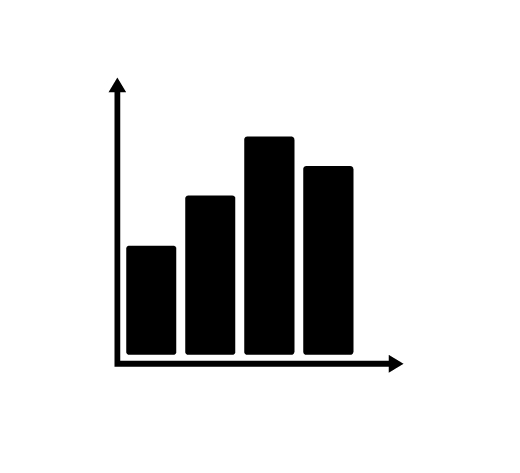 References
List your references here.
Graph #1 Caption Here
Graph #2 Caption Here
This poster template provided courtesy of 
UNH ESRC Poster Printing Services


Trust us to make your poster look GREAT!
Website: http://posters.unh.edu
Poster Guide: http://goo.gl/1E7TJY
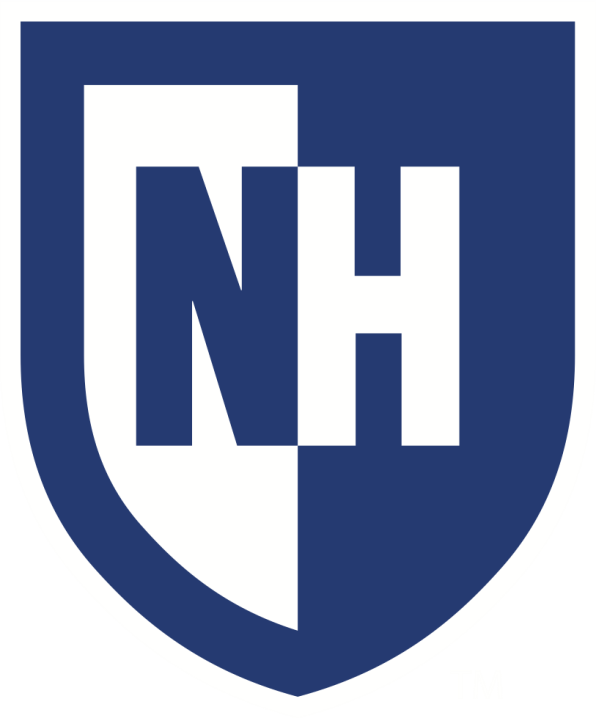 DELETE THIS SLIDE BEFORE PRINTING